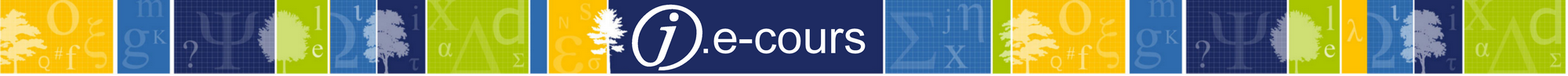 Nouvelles fonctionnalités dans IdRef : dériver des autorités du réservoir BnF, et autres
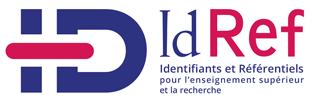 Description
IdRef s'enrichit de la fonctionnalité de dérivation d'autorités présentes dans le catalogue BnF.Cette fonctionnalité d'import à l'unité de notices existantes dans le réservoir BnF sera disponible aux catalogueurs de tous les réseaux via IdRef. Venez découvrir son fonctionnement et ses avantages.
Public
Correspondants autoritésCorrespondants catalogageCoordinateurs SudocCorrespondants CalamesResponsables CR
Intervenants
François Mistral
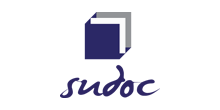 La formation débutera à 11h, merci de votre patience…Attention : La session sera enregistrée afin d'être diffusée sur notre plateforme d'autoformation http://moodle.abes.fr.En rejoignant cette session, vous consentez à ces enregistrements.
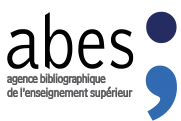 plan
Quelques nouvelles fonctionnalités
Focus sur la dérivation BnF
Sondage
QUATRE NOUVELLES fonctionnalitéS
Ergonomie
L’Abes cherche à vous construire un environnement de travail complet et ergonomique.
Complet : une multitude d’applications, actions et opérations sont nécessaires au catalogage
Ergonomique : il faut donc fluidifier les articulations, accroitre les passerelles.

Ce qui a été fait au printemps 2020 avec :
les passerelles vers Paprika dans les rapports AlgoLiens, AlgoDoublons 
ou le script IdRef de WinIBW.
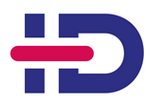 IdRef vers Paprika
Sur chaque notice de Personnes, la passerelle vers Paprika :





Bascule directe sur Paprika :
https://paprika.idref.fr/?lastname=blank&firstname=ulrich 

La curation des liens aux notices bibliographiques :
liage des orphelines
correction des mauvais liens
création des autorités manquantes
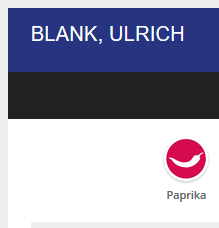 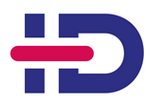 Copier / Coller du PPN
Dans chaque notice IdRef, un bouton pour charger le Presse-Papier avec le PPN :
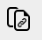 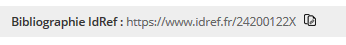 Fusion IdRef (1)
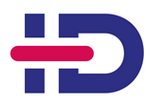 Il est désormais possible d’opérer les fusions de doublons d’autorité 





Les sous-zones $a Nom de la table de fusion et la $b Etat de la fusion sont remplies automatiquement.

Seul apparait le champ recevant le $3 PPN.

La récupération du PPN préféré s’opère par la fonction recherche « flèche orange »         ou par Copier/Coller
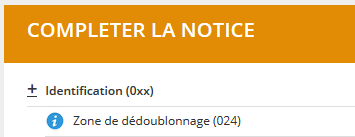 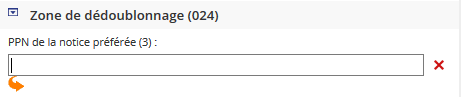 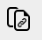 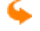 Fusion IdRef  (2)
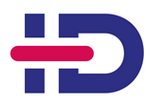 Les 3 étapes à suivre :

Ajout de la 024
Enrichissement de la notice préférée avec les champs à conserver de la notice fusionnée
Contrôle des liens avec Paprika 

ex : Stofflet, Jean Nicolas (1753-1796)
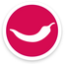 IdRef vers Zotero
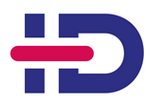 Sur chaque notice IdRef, la possibilité de pousser les références bibliographiques dans Zotero :





L’ensemble des références bibliographiques fédérées sur les pages IdRef sont récupérables par Zotero !

Catalogues moissonnés : Sudoc, theses.fr, Persée, BnF, de HAL, OATAO, ORCID.
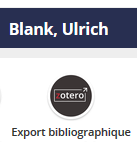 Documentation
Paprika
http://documentation.abes.fr/aideidrefpaprika/index.html

Zotero
http://documentation.abes.fr/aideidrefutilisateur/index.html#ExportZotero

Fusion d’autorité
Workflow : http://documentation.abes.fr/aideidrefcatalogueur/index.html#theme07-FusionNoticeDoublon
Méthodologie : http://documentation.abes.fr/sudoc/manuels/controle_bibliographique/dedoublonnage/index.html#CasParticulierNoticesAutorite
Focus sur la DERIVATION BnF
La dérivation BnF dans WinIBW
La dérivation de notices d’autorité BnF est :
Accessible aux utilisateurs de WinIBW
A partir de la « base d’appui » (stock)
Alimentée par imports bimensuels (flux)

Or :
Les autorités IdRef excèdent les utilisateurs du réseau Sudoc-WinIBW
Les manipulations d’imports humaines et techniques prennent du temps et souffrent d’aléas
La base est chargée en discontinu et partiellement
La dérivation à l’unité n’est pas contrôlée
[Speaker Notes: réseau Calames, à Persée, à RERO et SLSP

3) Qui ne s’est pas retrouvé dans la situation de ne pas trouver dans la base d’appui une notice bien présente dans le Catalogue Général de le BnF]
Nouvelle dérivation BnF (1)
Le développement d’une « nouvelle dérivation BnF » se devait donc :
d’être accessible à tous les utilisateurs des autorités
d’offrir des données plus fraiches et plus complètes
d’offrir plus de contrôle en catalogage
d’être plus économique en temps de gestion et de maintenance
Nouvelle dérivation BnF (2)
Service accessible à partir d’IdRef authentifié
Interrogeant le SRU BnF, exposition complète et synchronisée du Catalogue Général
Dérivation des notices Personnes, Collectivités, Titres/Auteurs-Titres et Lieux géographiques
Dérivation contrôlée pour éviter les doublons et les imports d’anomalies
Suivi statistique de l’utilisation

Une démonstration valant mieux qu’un long discours…
Etape par étape
Contexte de signalement documentaire, liage d’un point d’accès bibliographique 

Depuis l’outil de catalogage, en parallèle Ouvrir IdRef
Faire une recherche : pas de résultat
S’authentifier et sélectionner « Créer une notice » :  utiliser l’encart « dérivation »
Rechercher dans le Catalogue général BnF 

Copier l’ARK / Coller l’ARK dans l’encart « dérivation » d’IdRef

Sélectionner
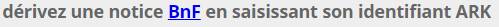 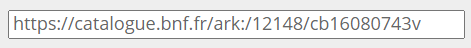 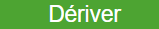 [Speaker Notes: Option 1 : 
PPN BIB 107161257
Appellation Leonij Lorenzo

Option 2 : Démo avec utilisation du script IdRef]
3 cas de blocage
Doublon d’identifiant BnF :
https://catalogue.bnf.fr/ark:/12148/cb167624272

Notice élémentaire BnF :
http://catalogue.bnf.fr/ark:/12148/cb14056509p

Anomalie de données dans la notice BnF :
https://catalogue.bnf.fr/ark:/12148/cb16749869c
Cas d’usage
Principes :
Toujours en cas d’absence d’autorité
La création depuis votre ressource prime

Alors, dans quel(s) cas opter pour la dérivation ?
Point d’accès contenant un FRBNF
Corpus patrimonial
Données Sudoc pauvres / BnF riches
Documentation
Dérivation une notice d’autorité BnF
http://documentation.abes.fr/aideidrefcatalogueur/index.html#DerivationNoticesBnF